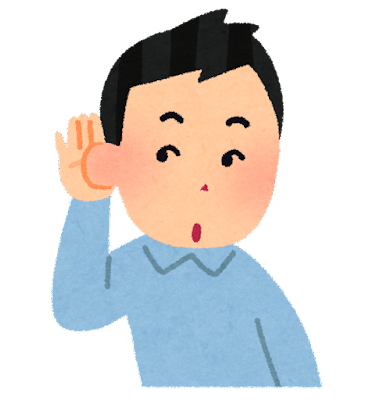 Listen Carefully
free or three
live or leave
play or pray
heard or hard
light or right
mouth, mouse, or math
walk or work
travel or trouble